«Применение энергосберегающих
технологий на основе когенерации в
бюджетной сфере на примере опыта
Ледового дворца «Пестрецы Арена»
Подгорный Сергей
Генеральный Директор  ЗАО«Апгрейдэнерго»
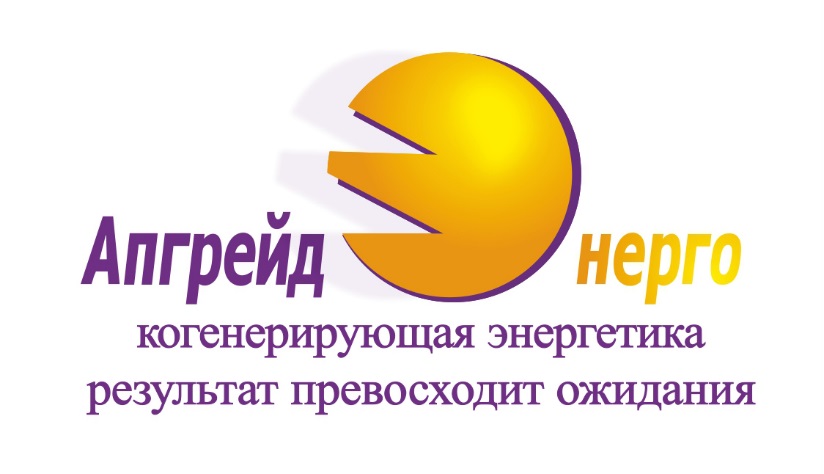 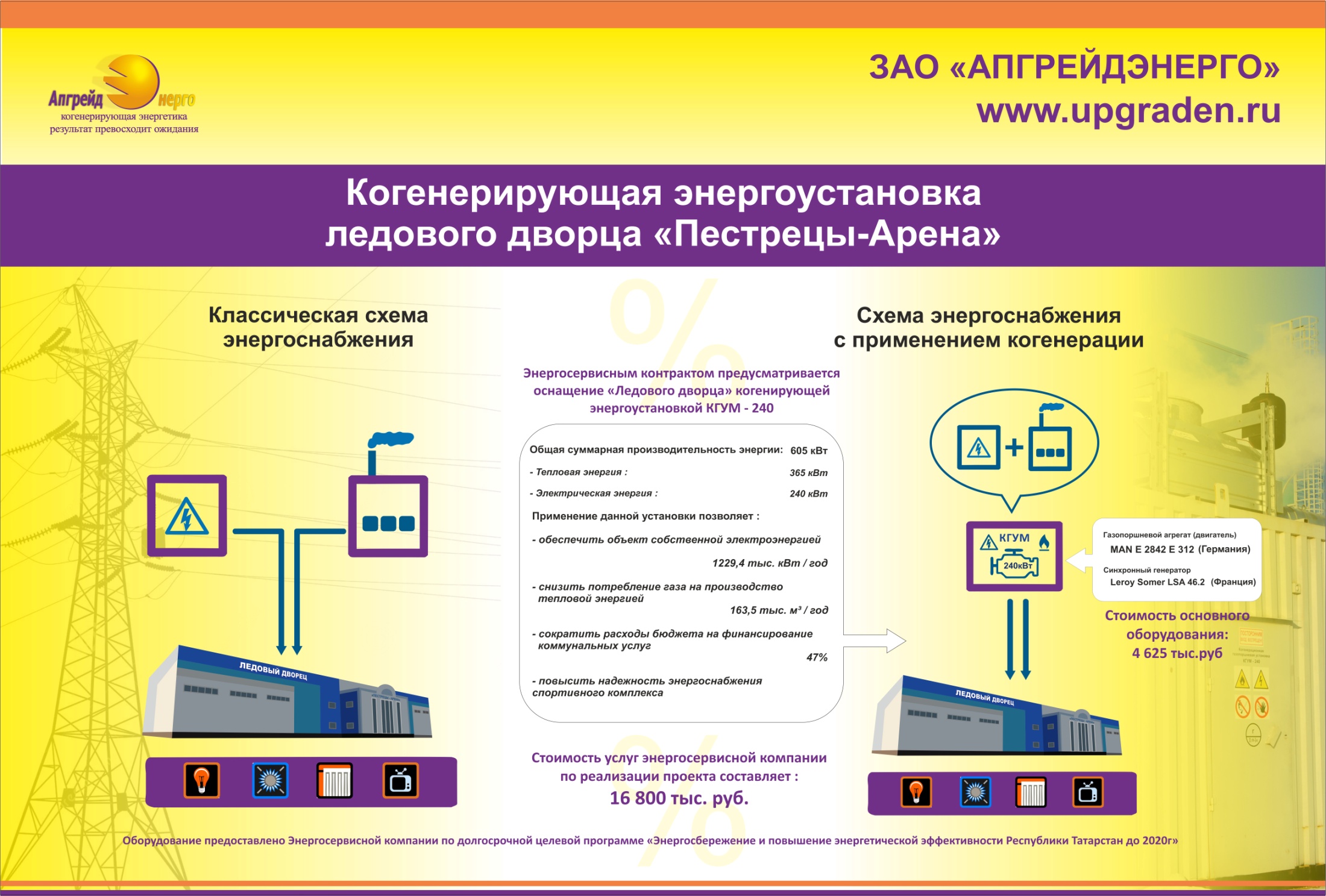 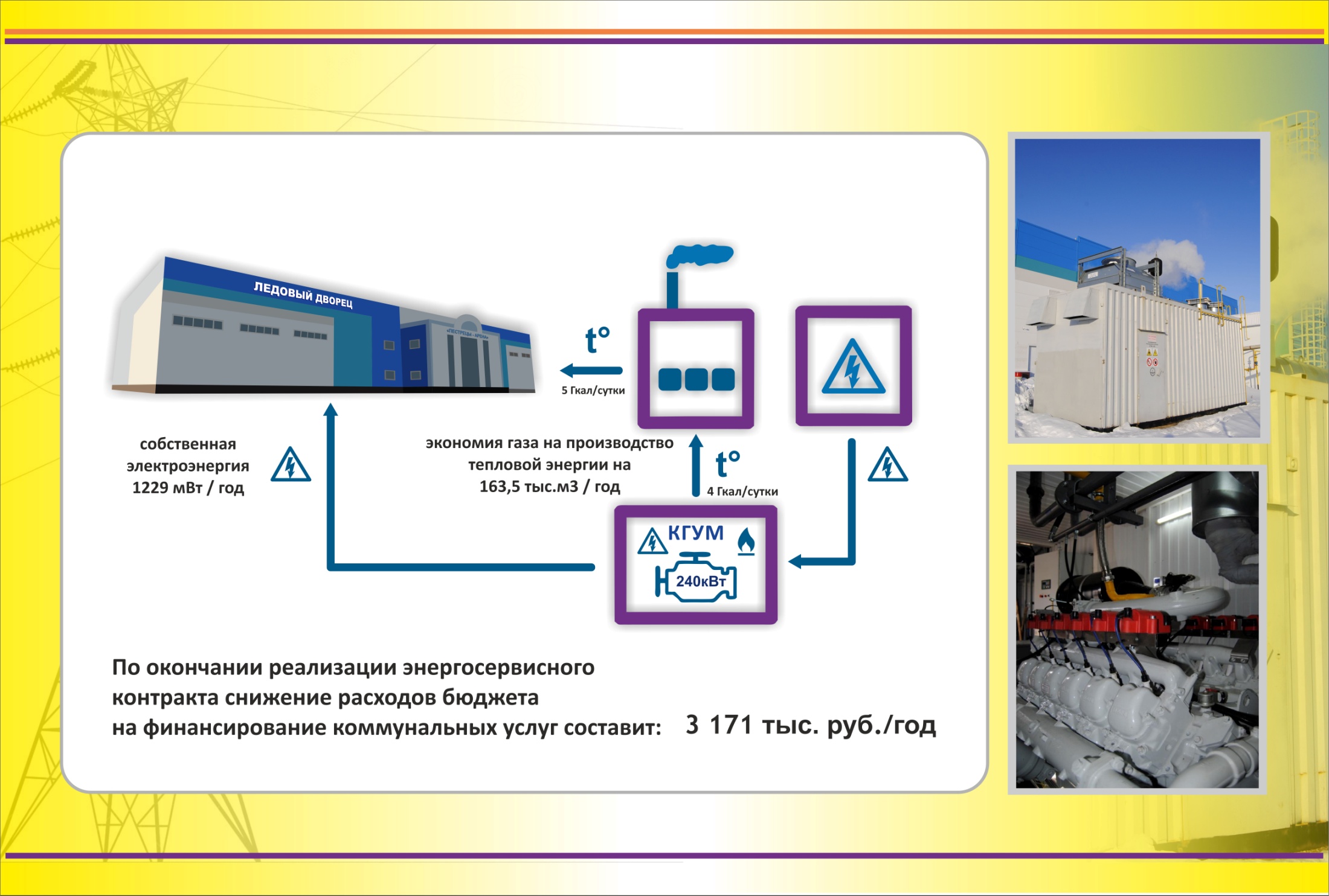 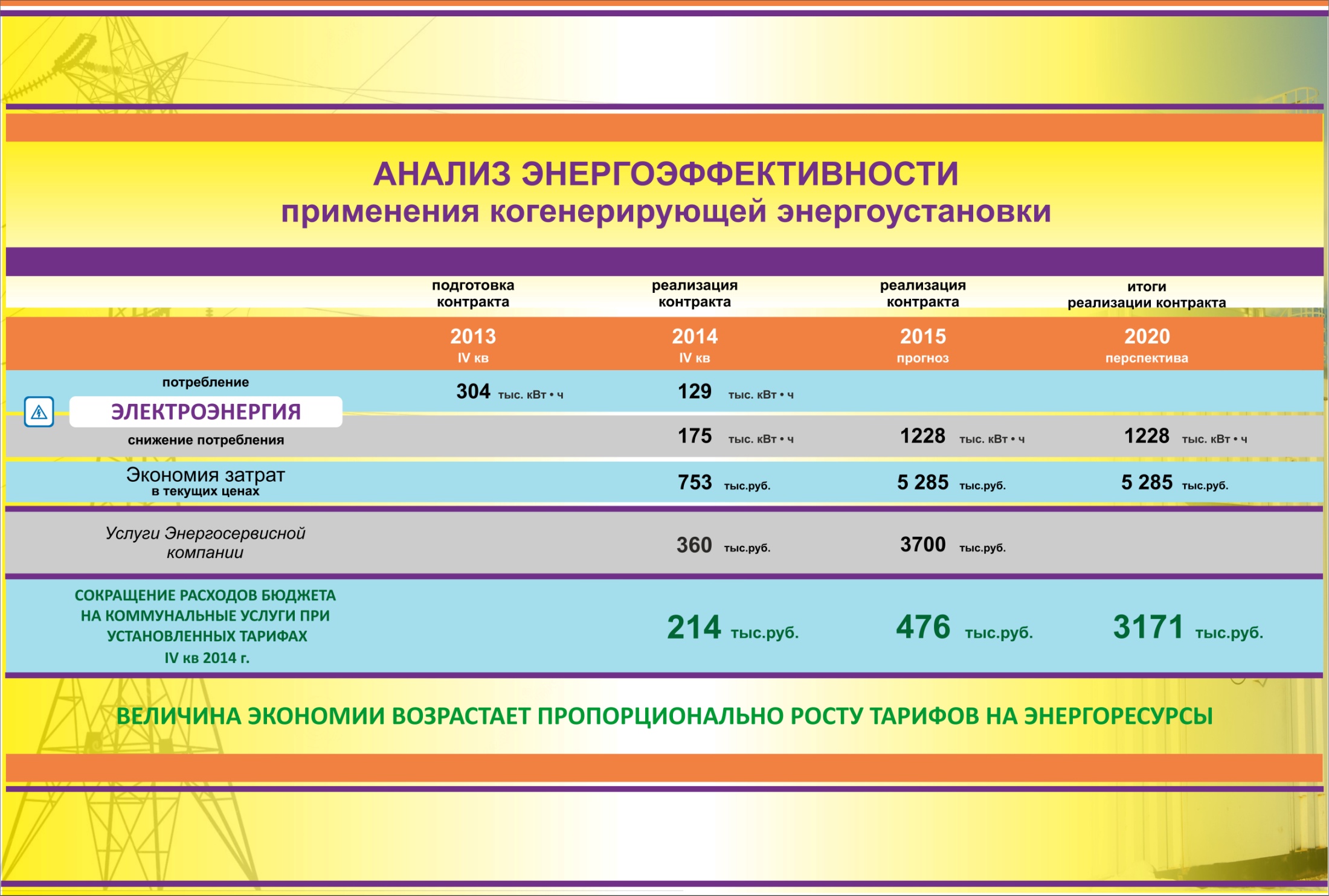 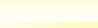 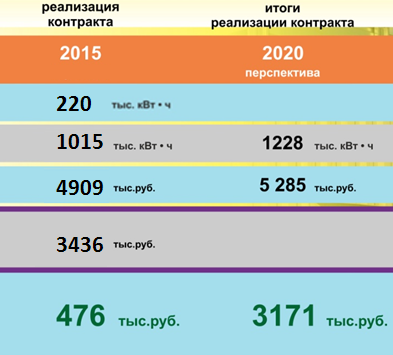 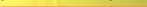 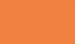 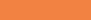 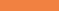 1236
220
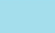 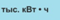 1015
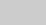 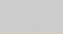 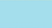 4909
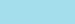 3436
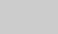 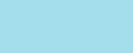 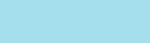 289
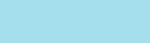 3171
IV кв. 2015 г.
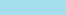 Реализация проекта в перспективе
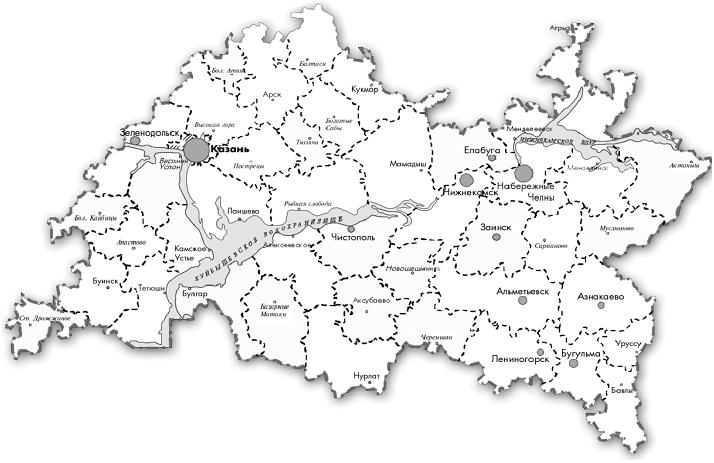 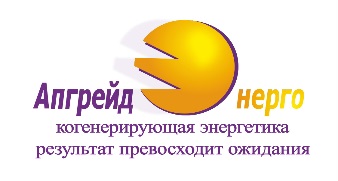 Агрыз
Ледовый дворец "Арча"
Ледовый дворец "Нарат"
Ледовый дворец "Олимп"
Ледовый дворец "Спутник"
Ледовый дворец "Биектау"
Ледовый дворец "Айсберг"
Кукмор
Арск
Ледовый дворец "Лачын"
Дворец спорта  "Олимп"
В.Гора
Б.Сабы
Менделеевск
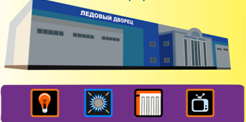 Мамадыш
Актаныш
Мензелинск
Пестрецы
Ледовый дворец "Алтын Алка"
Дворец спорта "Ледовый"
Ледовый дворец «Пестрецы-Арена"
Ледовый дворец "Юность"
Заинск
Чистополь
Апастово
Ледовый дворец "Яшьлек"
Буинск
Ледовый дворец "Юбилейный"
Ледовый дворец "Арктика"
Черемшан
Бугульма
Нурлат
Бавлы
Дворец спорта "Юбилейный"
Ледовый дворец "Ледок"
Ледовый дворец "Девон"
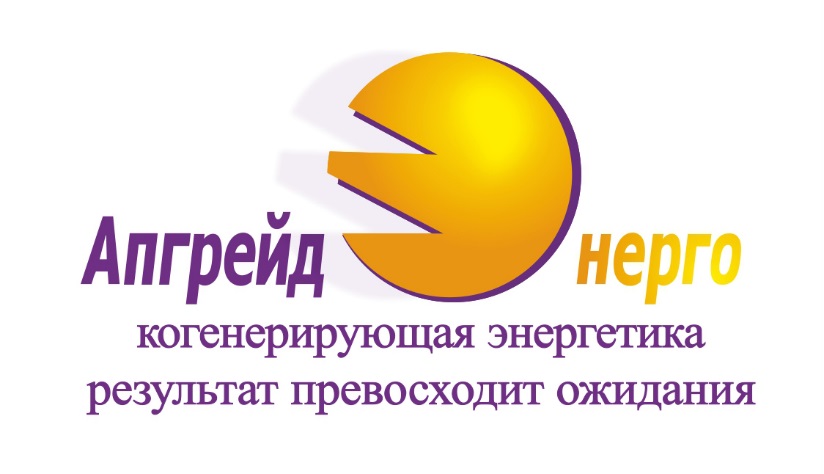 Благодарю за внимание!
www.upgraden.ru
e-mail: info@upgraden.ru